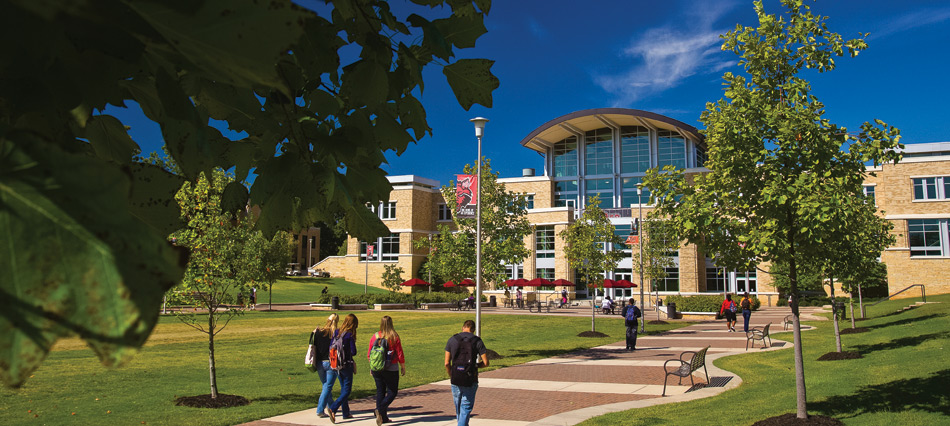 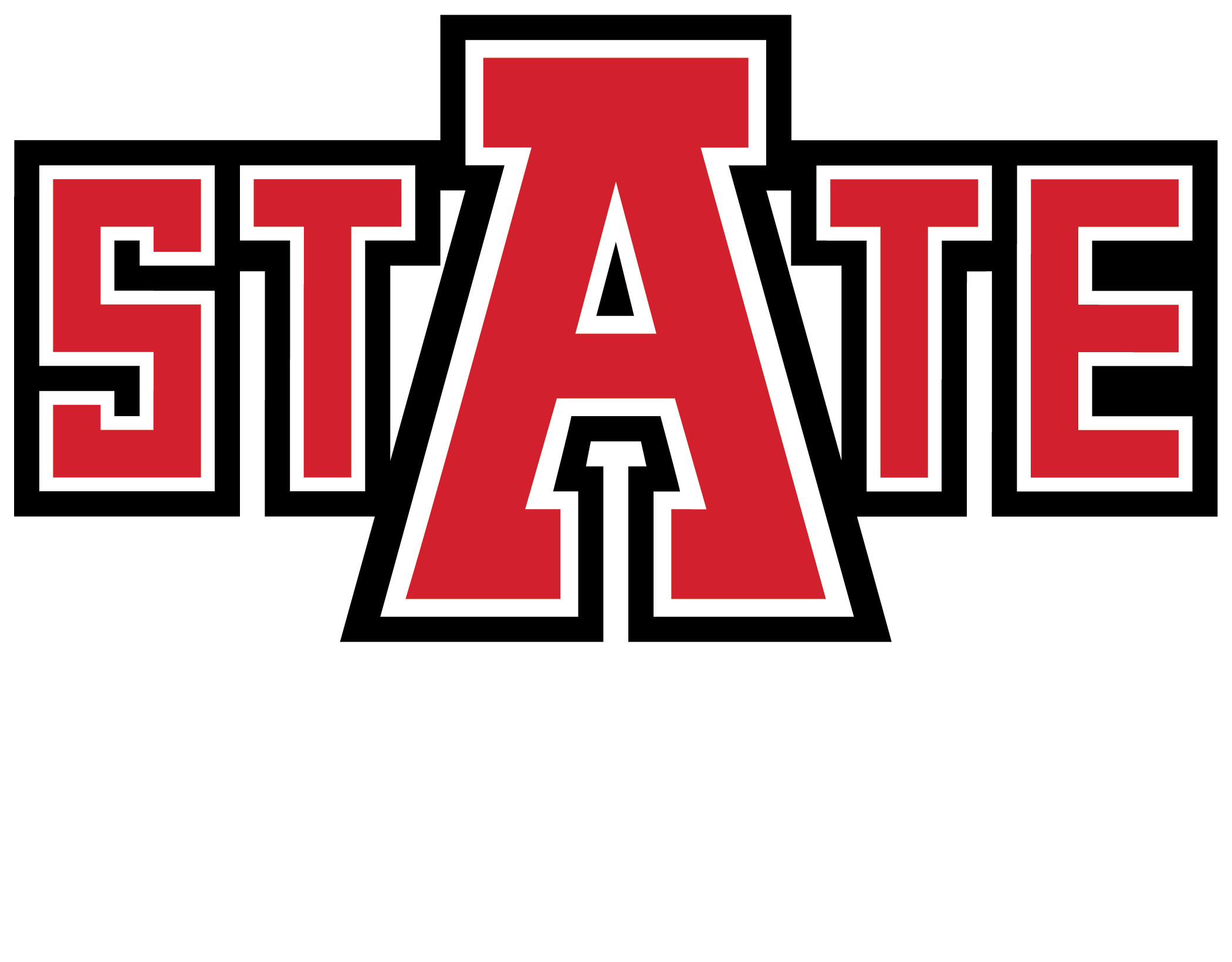 Direct and Indirect Measures
Summer 2020 Workshop: Content Series #5
presented by: Dr. Summer DeProw
July 13, 2020
AState.edu
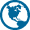 /ArkansasState
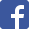 @ArkansasState
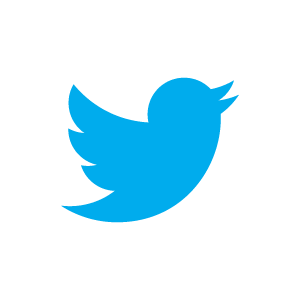 Workshop Procedures
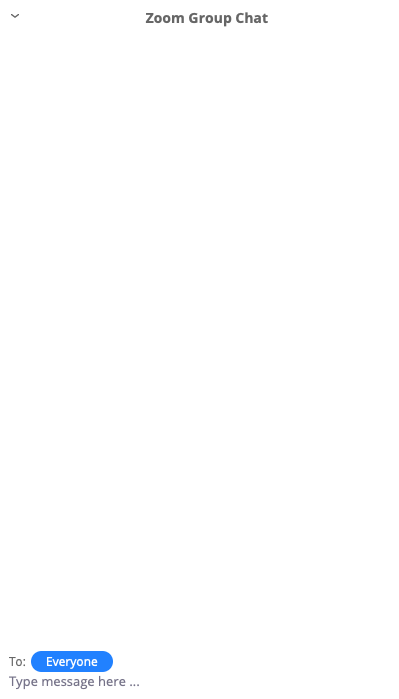 Welcome and thank you for participating in our Summer Workshop Series!

You will be muted upon entry to the workshop, so please introduce yourself via the Chat feature by clicking “Chat.”
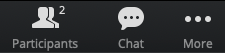 The window to the right will appear where you can add your introduction:
If you have questions during the session, please add them to the Chat box and at the conclusion of our time we will include them in the Q and A.
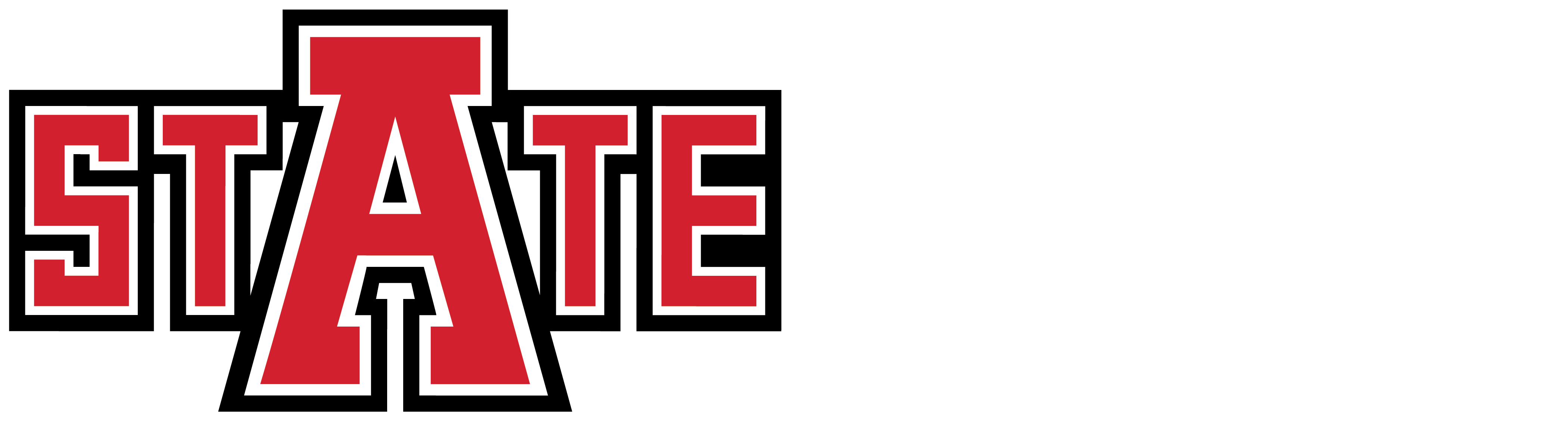 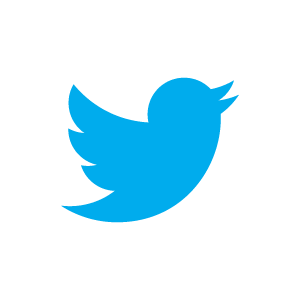 @ArkansasState
AState.edu
/ArkansasState
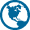 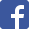 Workshop Agenda
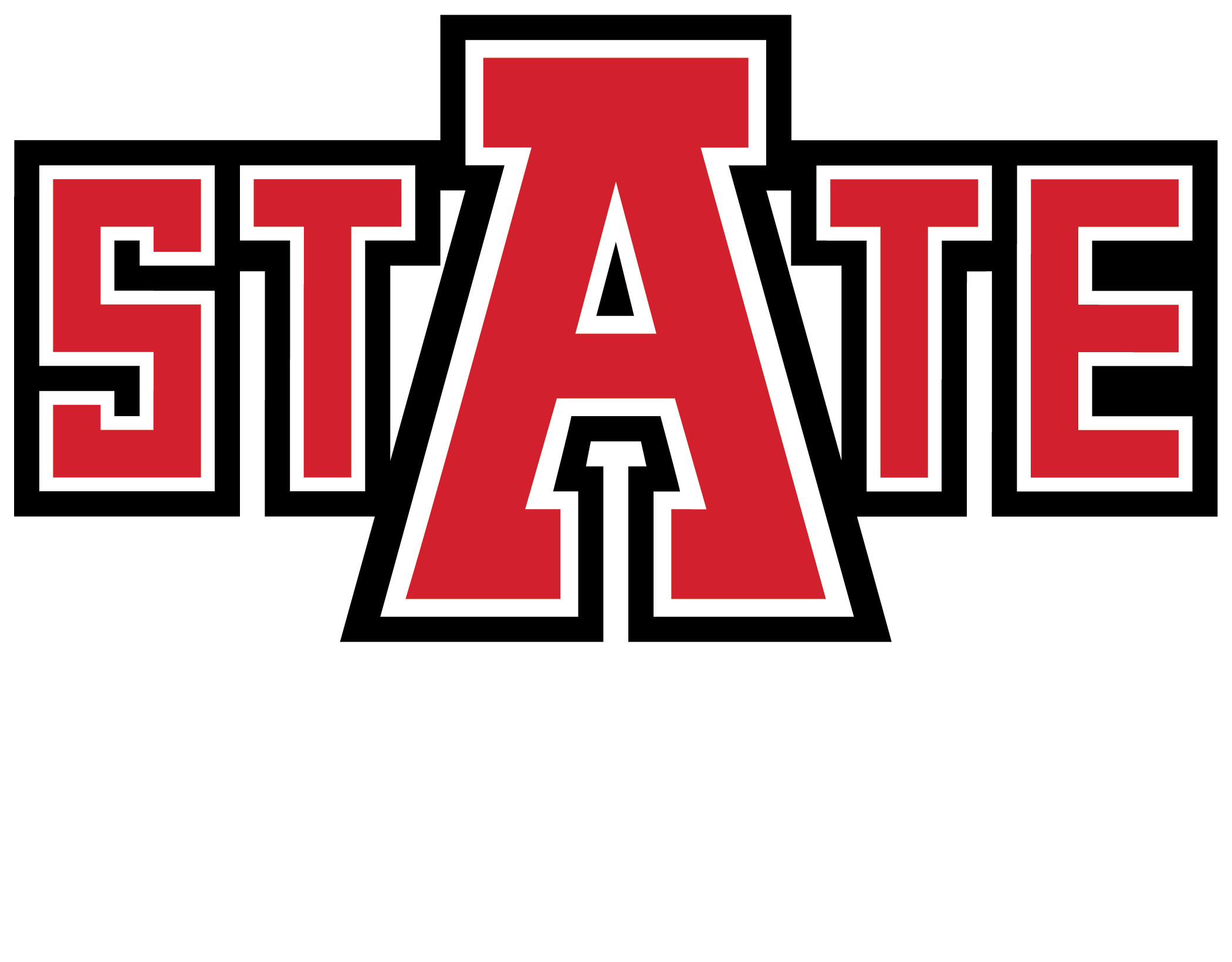 Attendees will be able to:
Align Required and Elective Courses to applicable PLOs
Create measures that speak to PLOs where assignments/activities are measurable, valid and reliable.
Identify the properties of Direct and Indirect Measures
Direct Measures include exams, rubrics for written (including discussion boards, reflections, etc.) and oral communication (including speeches, 2nd language communication, evaluation forms for clinical or artistic measures, etc.
Indirect Measures include survey tools, advisory/focus groups, exit interviews, etc.
Other types of measures include Post Graduation Success, Conference Presentations, Certification Exam Pass Rates, Graduation/Retention Rates, etc.
Identify best practices regarding employing both Direct and Indirect Measures
Identify the pros and cons of why to employ what type of measurement tool for an outcome
AState.edu
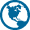 /ArkansasState
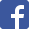 @ArkansasState
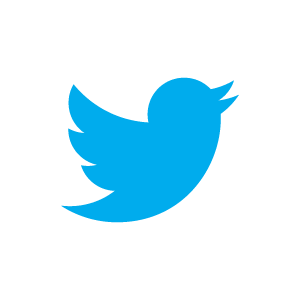 Bloom implied linear to give educators structure….
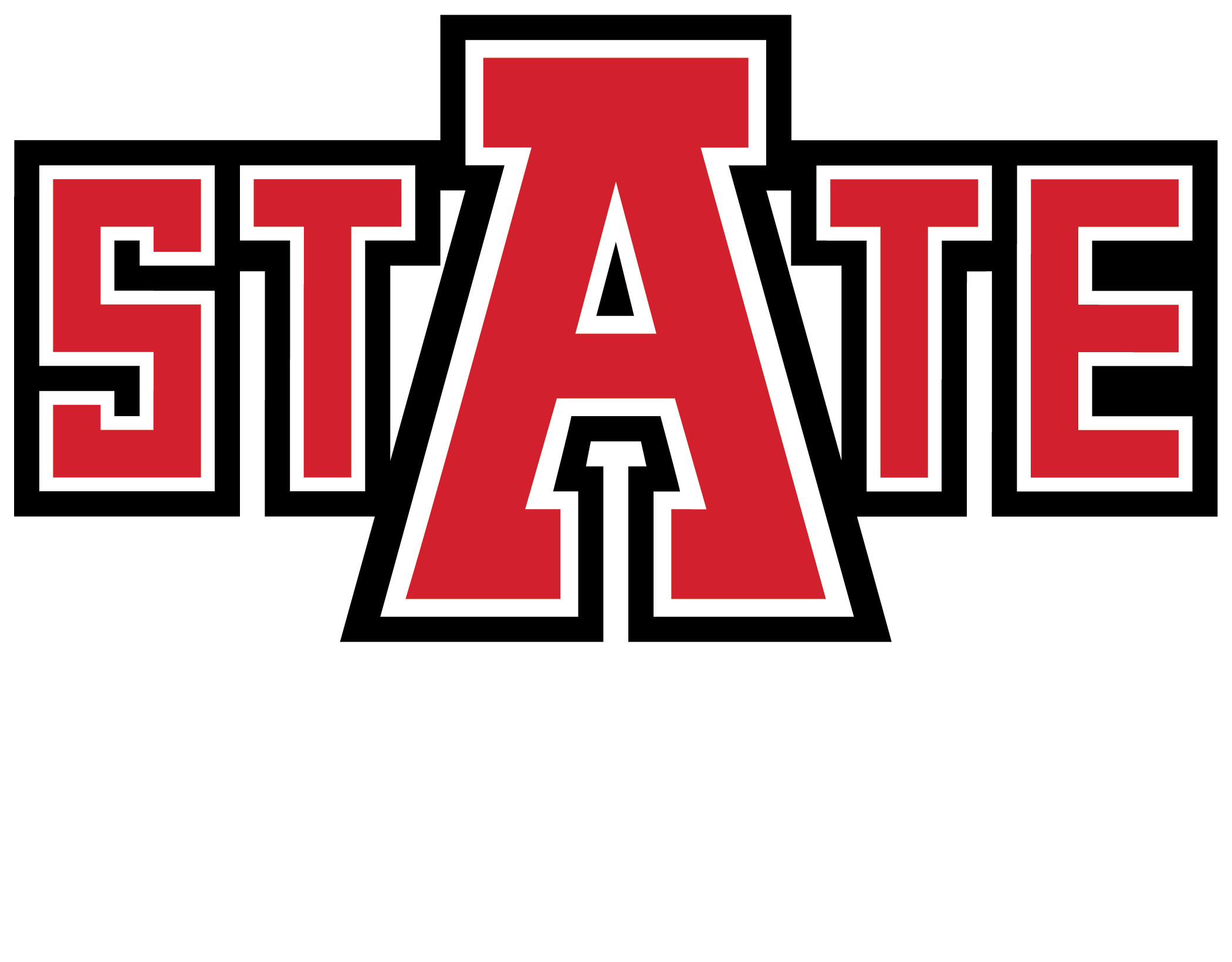 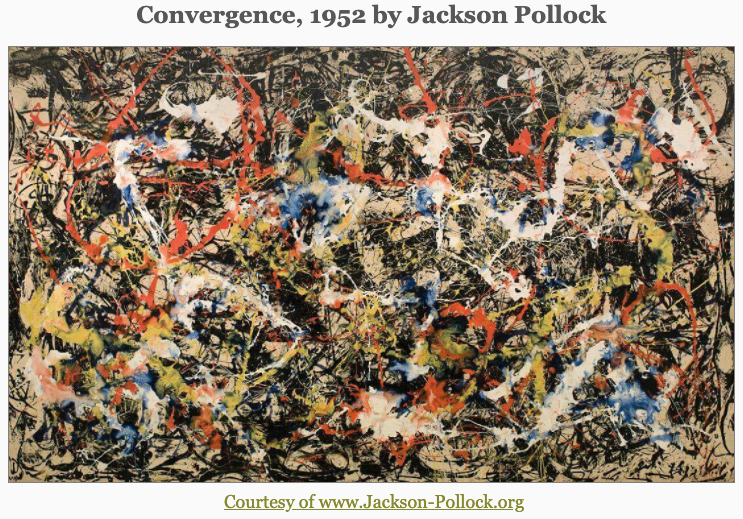 AState.edu
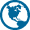 /ArkansasState
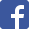 @ArkansasState
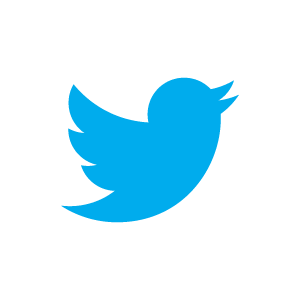 Suskie’s Definition of Assessment
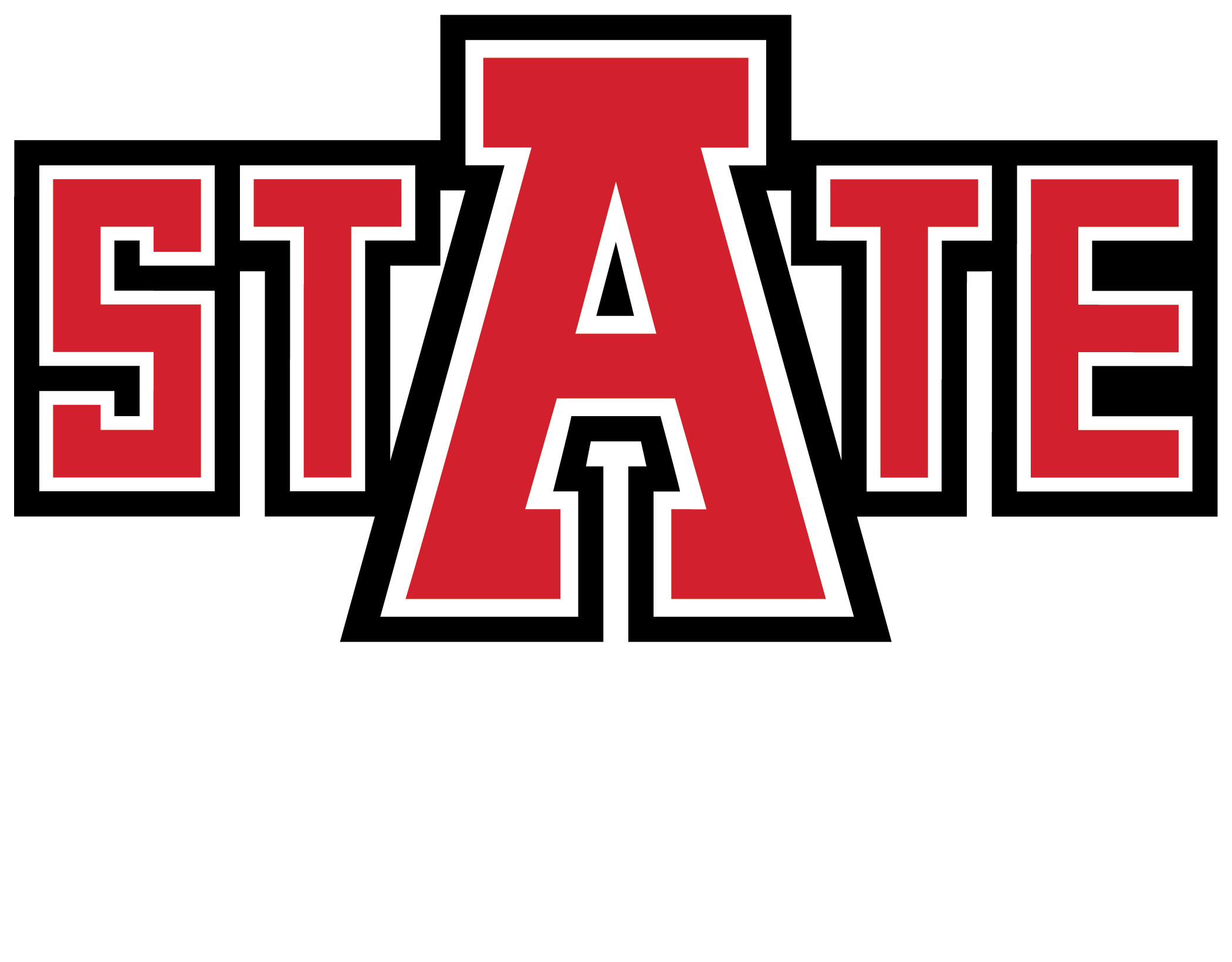 We have evidence of how well our students are achieving our key learning outcomes

The quality of that evidence is good enough that we can use it to inform important decisions, especially regarding helping students learn

We use that evidence not only to assess the achievement of individual students but also to reflect on what we are doing and, if warranted, change what we’re doing

(Wolfson as quoted in Suskie, 2018, p.8)
AState.edu
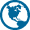 /ArkansasState
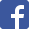 @ArkansasState
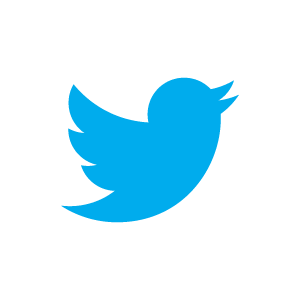 Inferential or Descriptive? 

Quantitative, Qualitative, Mixed Methods?
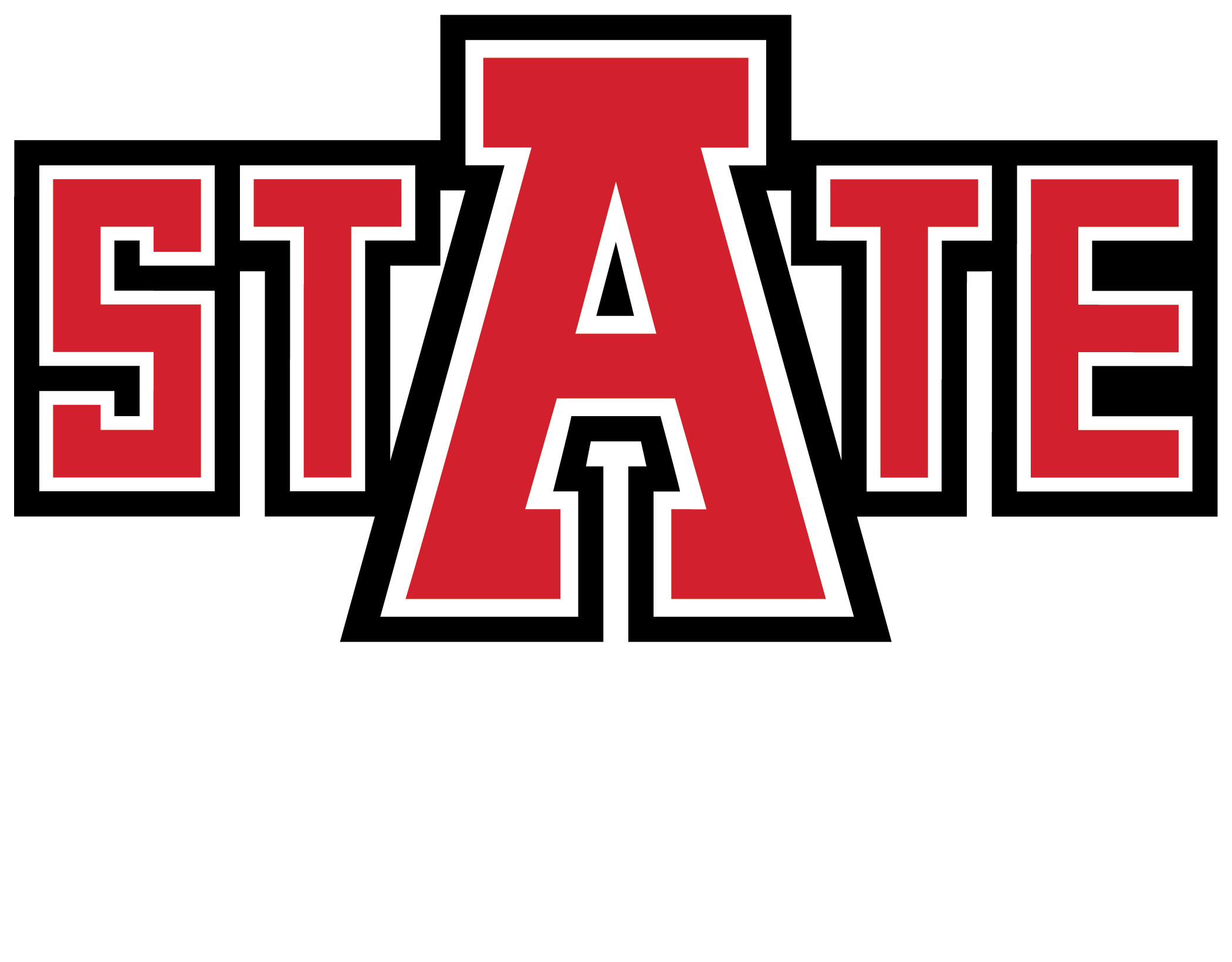 yes
AState.edu
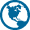 /ArkansasState
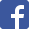 @ArkansasState
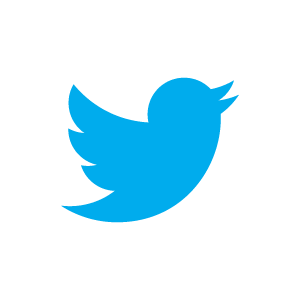 Determining Measures
An assessment measure is a tool used to quantify or measure if a student has acquired the intended learning outcome. 

Examples include: exams, projects, presentations, major field tests, observations, evaluation forms, rubrics, etc.

Assessment measures can be determined based upon the action verb used in the corresponding outcome.
For example, if an outcome says a student should be 	able to explain a concept, then short answer questions or 	essay questions could be employed as a measure because 	both lend themselves to explanations.

Direct versus indirect measures
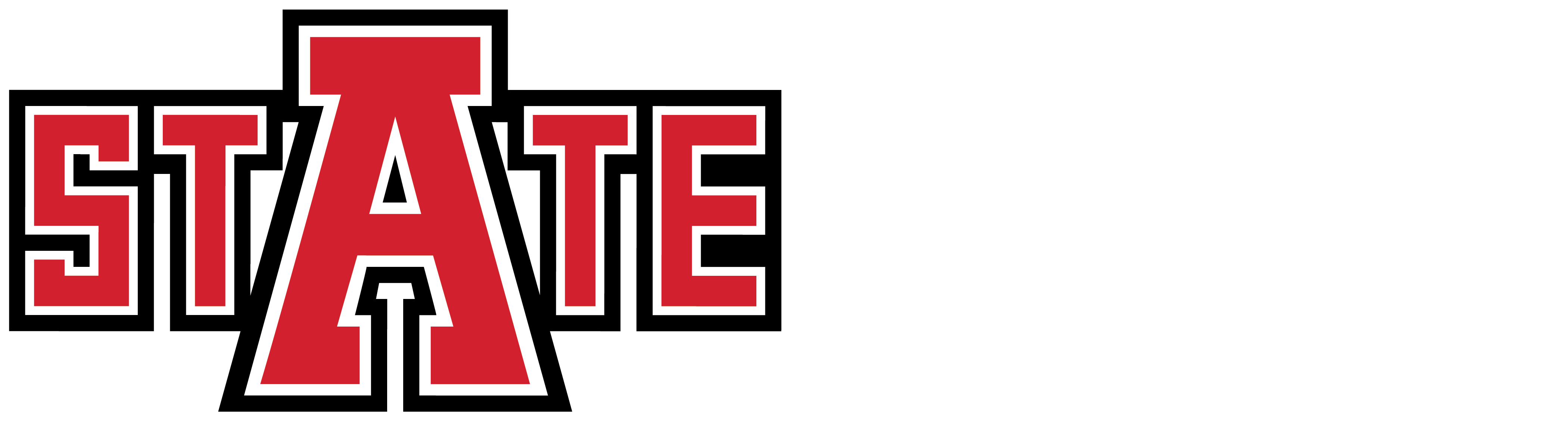 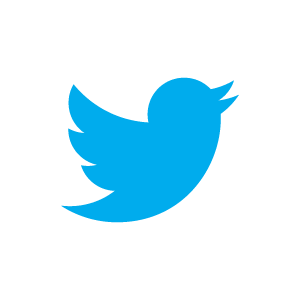 @ArkansasState
AState.edu
/ArkansasState
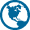 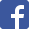 Direct Measures
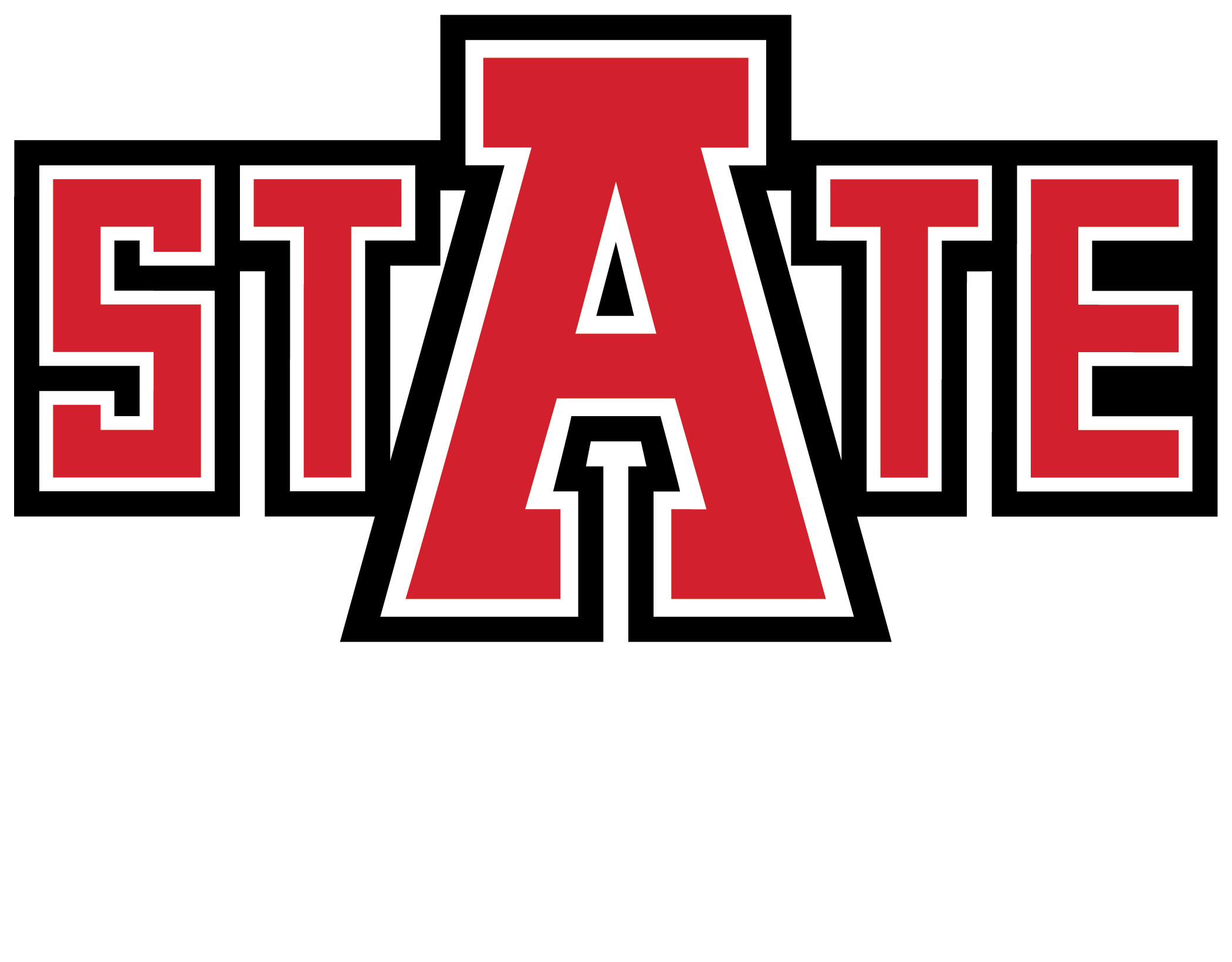 Carnegie Mellon University defines Direct Measures of Student Learning Assessment as:
“Direct assessment is when measures of learning are based on student performance or demonstrates the learning itself.  Scoring performance on tests, term papers, or the execution of lab skills, would all be examples of direct assessment of learning. Direct assessment of learning can occur within a course (e.g., performance on a series of tests) or could occur across courses or years (comparing writing scores from sophomore to senior year).”

Southern Methodist University offers this definition of Direct Measures:
“Direct measures are regularly employed to measure learning in the classroom. Direct measures are those that measure student learning by assessing actual samples of student work. Examples include: exams/tests, papers, projects, presentations, portfolios, performances, etc. Because direct measures capture what students can actually do, they are considered best for measuring levels of achievement of student learning on specific outcomes.”
AState.edu
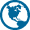 /ArkansasState
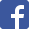 @ArkansasState
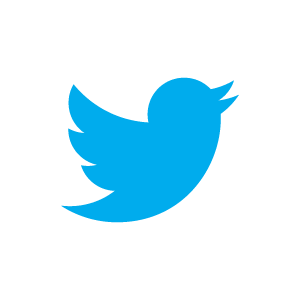 Examples of Direct Measure Instruments:
Exams (Multiple Choice, T/F, Matching, Short Answer, etc. Question Types)
Homegrown Tests
ETS Major Field Exams
Certification Exams (i.e. NCLEX, Praxis Series)

Rubrics (Oral or Written Communication, Long Answer Questions, Fine Arts Performance/Project, etc.)
Homegrown Rubrics
Published rubrics for example AACU VALUE Rubrics

Evaluation Forms (Clinical or Internship Performance Evaluations)
Homegrown Forms
Accreditor Prescribed Forms
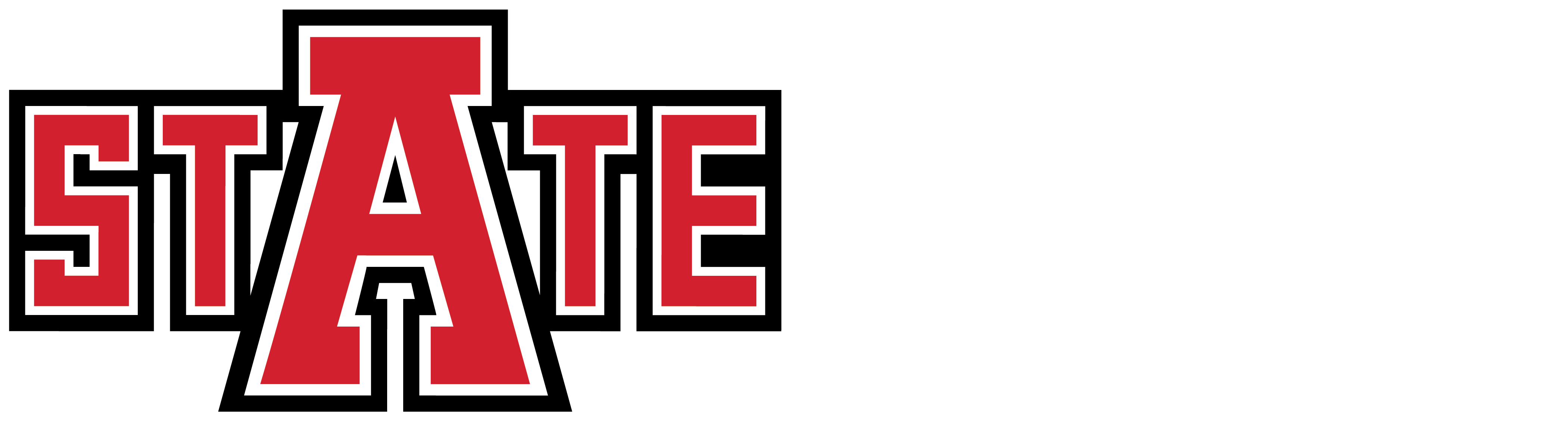 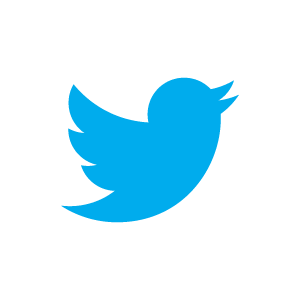 @ArkansasState
AState.edu
/ArkansasState
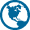 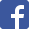 Indirect Measures
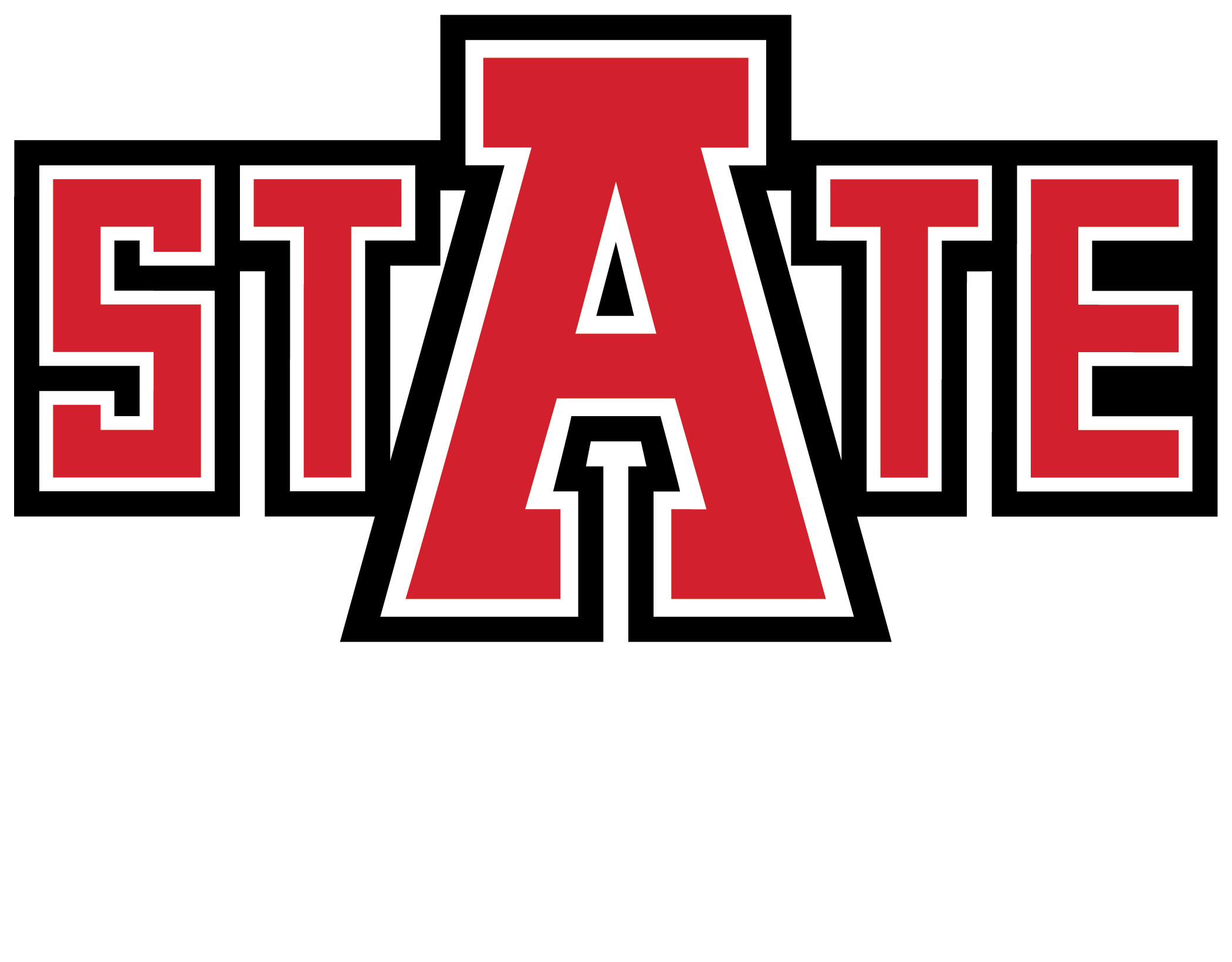 Carnegie Mellon University defines Direct Measures of Student Learning Assessment as:
“Indirect assessments use perceptions, reflections or secondary evidence to make inferences about student learning. For example, surveys of employers, students’ self-assessments, and admissions to graduate schools are all indirect evidence of learning.”

Southern Methodist University offers this definition of Direct Measures:
“Indirect measures provide a less concrete view of student learning; for example, attitudes, perceptions, feelings, values, etc. Indirect measures imply student learning by employing self-reported data and reports. Indirect measures help to substantiate instances of student learning. Indirect measures include surveys, interviews, course evaluations, and reports on retention, graduation, and placement, etc. Indirect measures are best situated at program or university level assessment. These measures are commonly in conjunction with direct measures of student learning.”
AState.edu
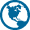 /ArkansasState
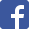 @ArkansasState
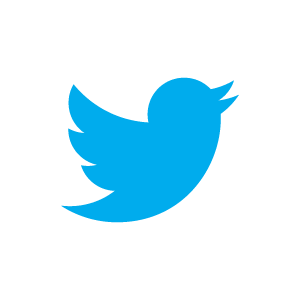 Examples of Indirect Measure Instruments:
Surveys
Graduate, Alumni and Employer
Exit Interviews
Administrative or End-of Program 
Measures
Retention and/or Graduation Rates
Certification/Placement Exam Pass Rates
 Job and Graduate School Placement
Student Presentations and Publications
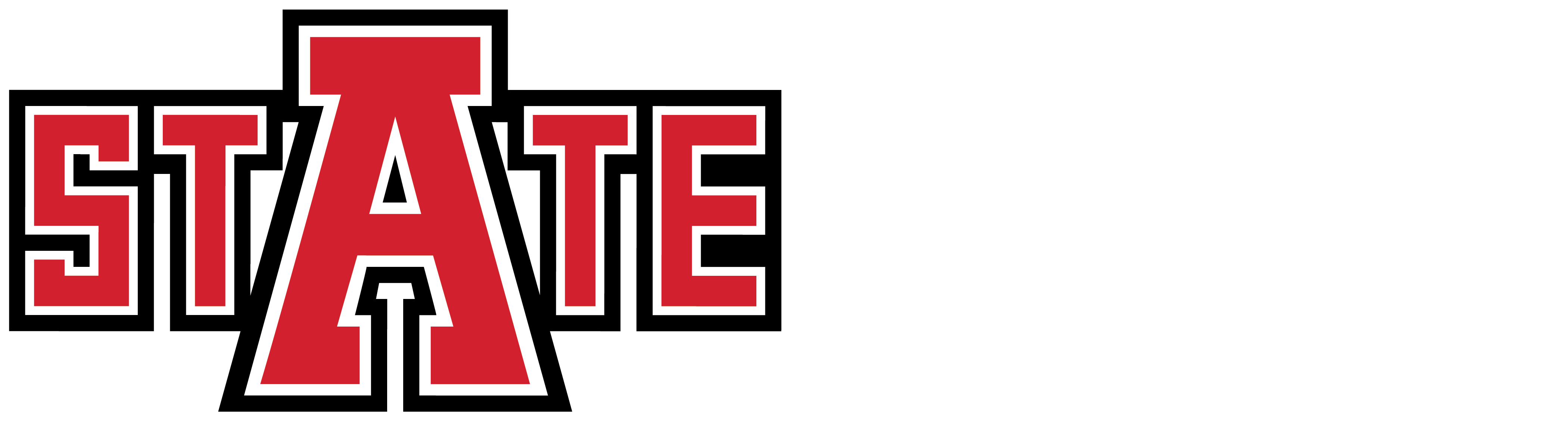 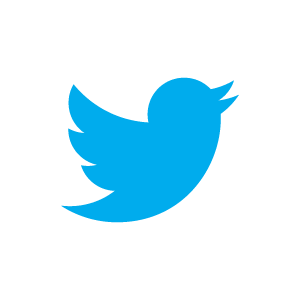 @ArkansasState
AState.edu
/ArkansasState
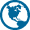 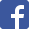 Do’s and Don’ts of Crafting Measures
Do’s:
Don’ts:
Don’t choose too many measures for an outcome; only choose as many as you have opportunity and resources to analyze.

Don’t choose a measure that does not “get at” the intended student learning outcome.
Don’t be afraid to use multiple measures to assess learning-direct and indirect measures.

Write strong rubrics.

Do make sure that program-level student learning outcomes are shared and discussed with all who teach in the program.
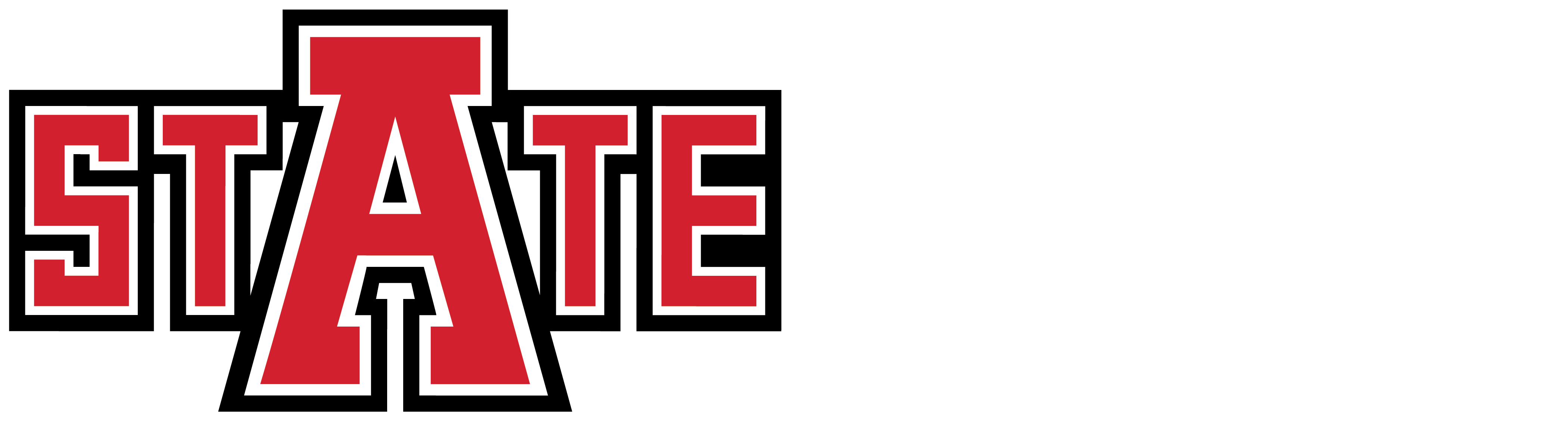 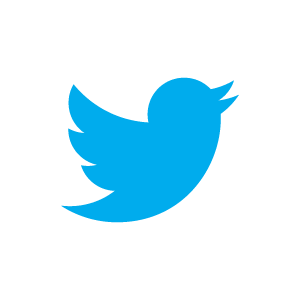 @ArkansasState
AState.edu
/ArkansasState
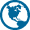 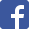 Validity and Reliability of Measures
Clearly defined alignment between outcome and assessment measure/s is described

Measure/s for gathering evidence of student learning are clear with face validity for the specific purpose and students; uses a multi-dimensional approach by deploying both direct and indirect assessment measures

Example of poor face validity:
Using a multiple choice exam to assess student learning during an oral communication course

Example of excellent face validity:
Using a rubric vetted and piloted by multiple communication faculty members to assess an oral presentation in an oral communication course
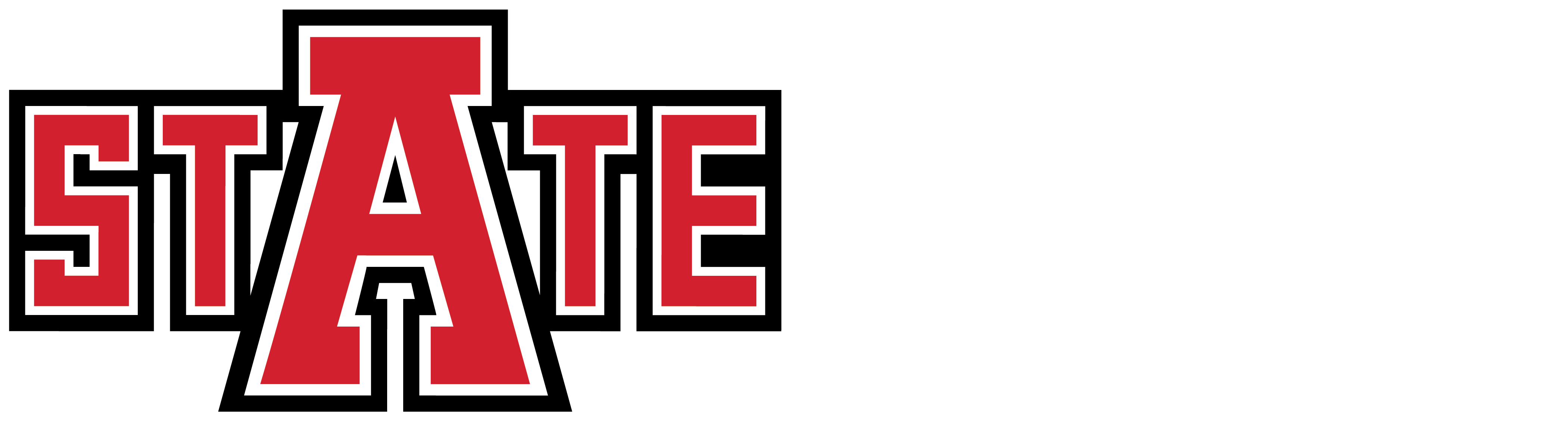 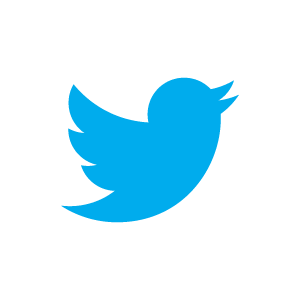 @ArkansasState
AState.edu
/ArkansasState
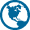 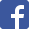 Benchmarks: What are they?
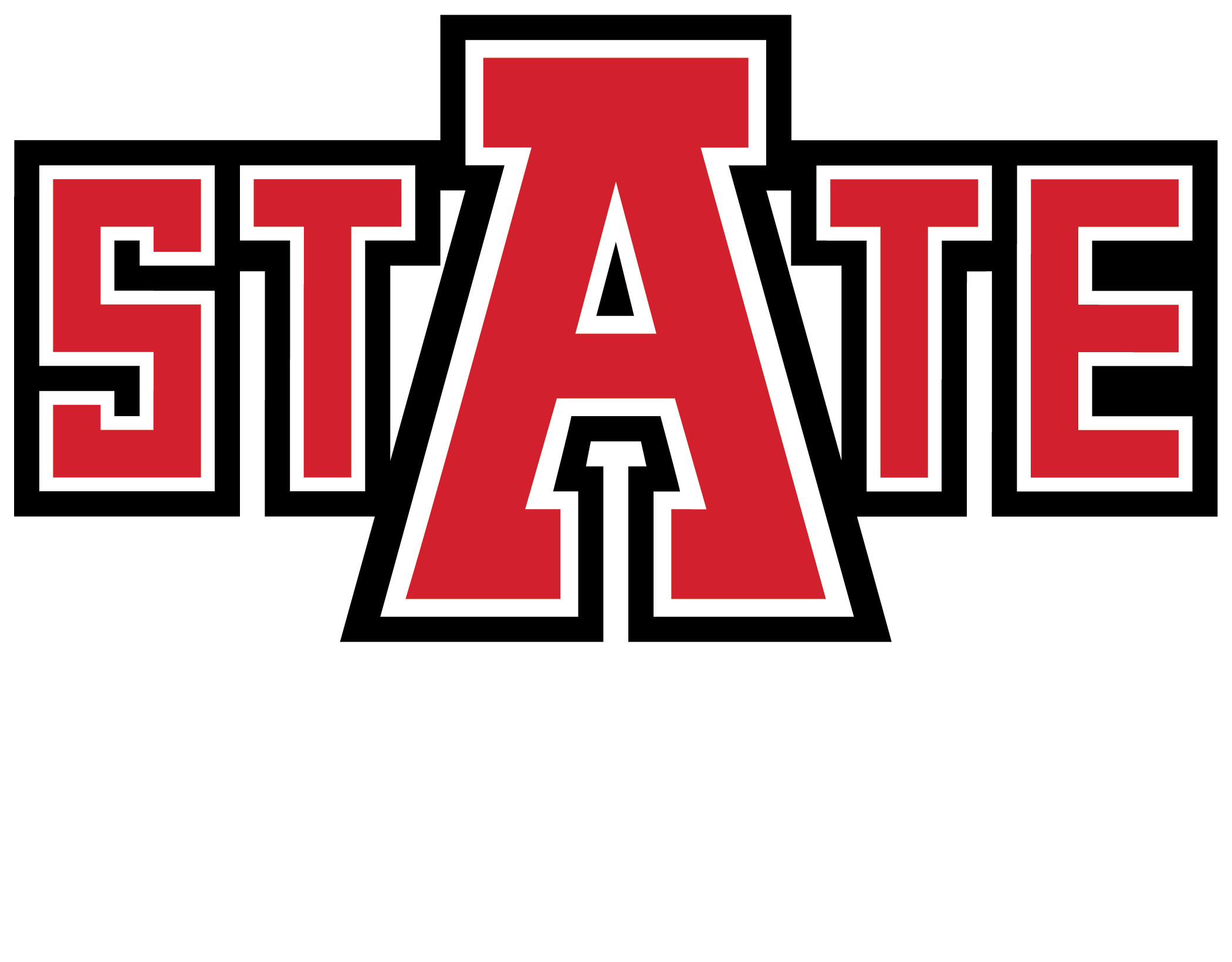 Assessment benchmarks are “clear definitions of what constitutes success” on an outcome/assignment. A program cannot identify areas of strengths or weaknesses until a clear benchmark has been set. 

“Defining success means having a clear sense of what is good enough.”

“Numbers have meaning only when they are compared against other numbers” (Suskie, 2015, p.170).
AState.edu
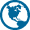 /ArkansasState
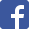 @ArkansasState
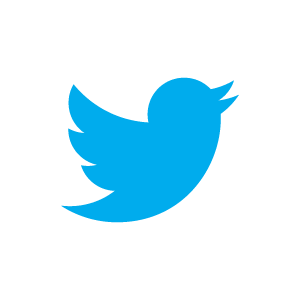 Benchmarks: Why are they useful?
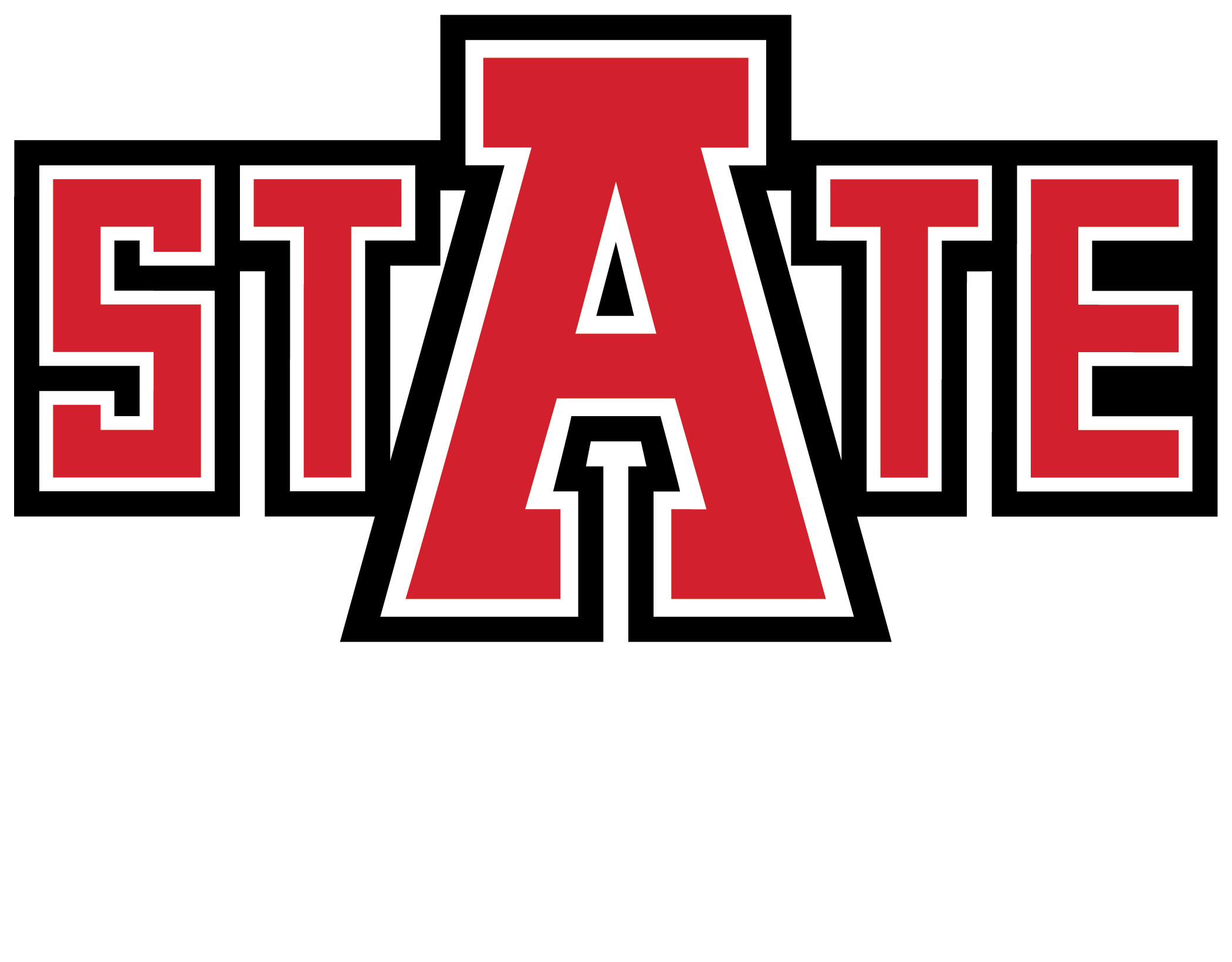 Communicate expectations for learning

Plan instruction

Monitor and evaluate learning

Predict future performance
AState.edu
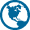 /ArkansasState
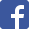 http://datause.cse.ucla.edu/ba_purpose.php
@ArkansasState
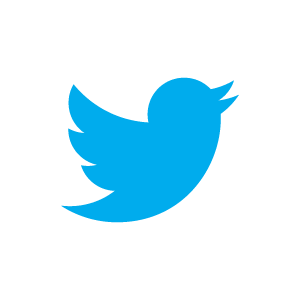 Things to consider when setting Benchmarks:What could benchmarks be based upon?
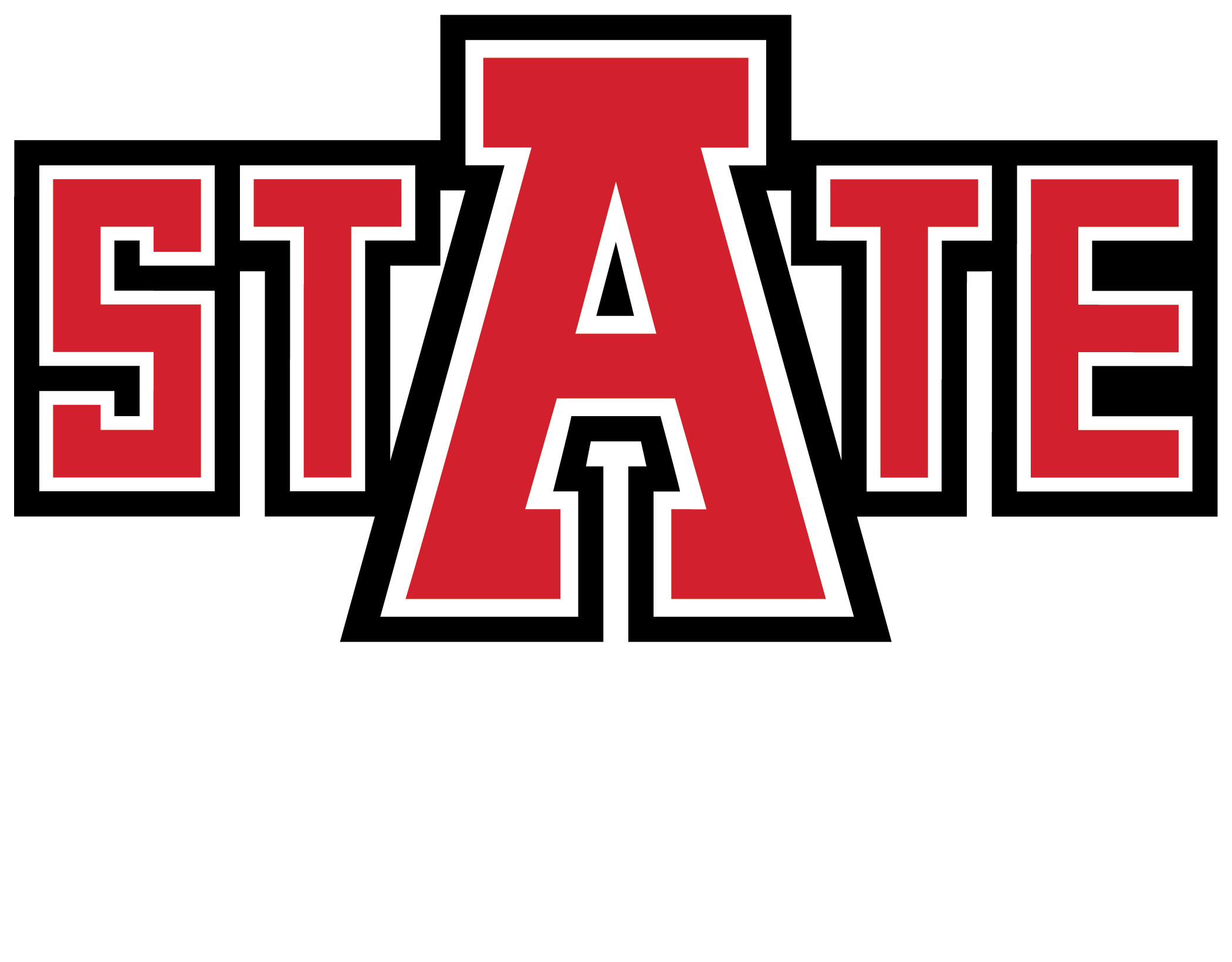 Historical Data

External Sources-Peer Institutions, Certification Exam pass rates/Professional standards

Value-added perspective

Ideas from the group????
AState.edu
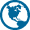 /ArkansasState
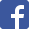 @ArkansasState
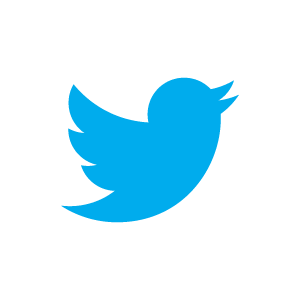 Cautions for setting benchmarks
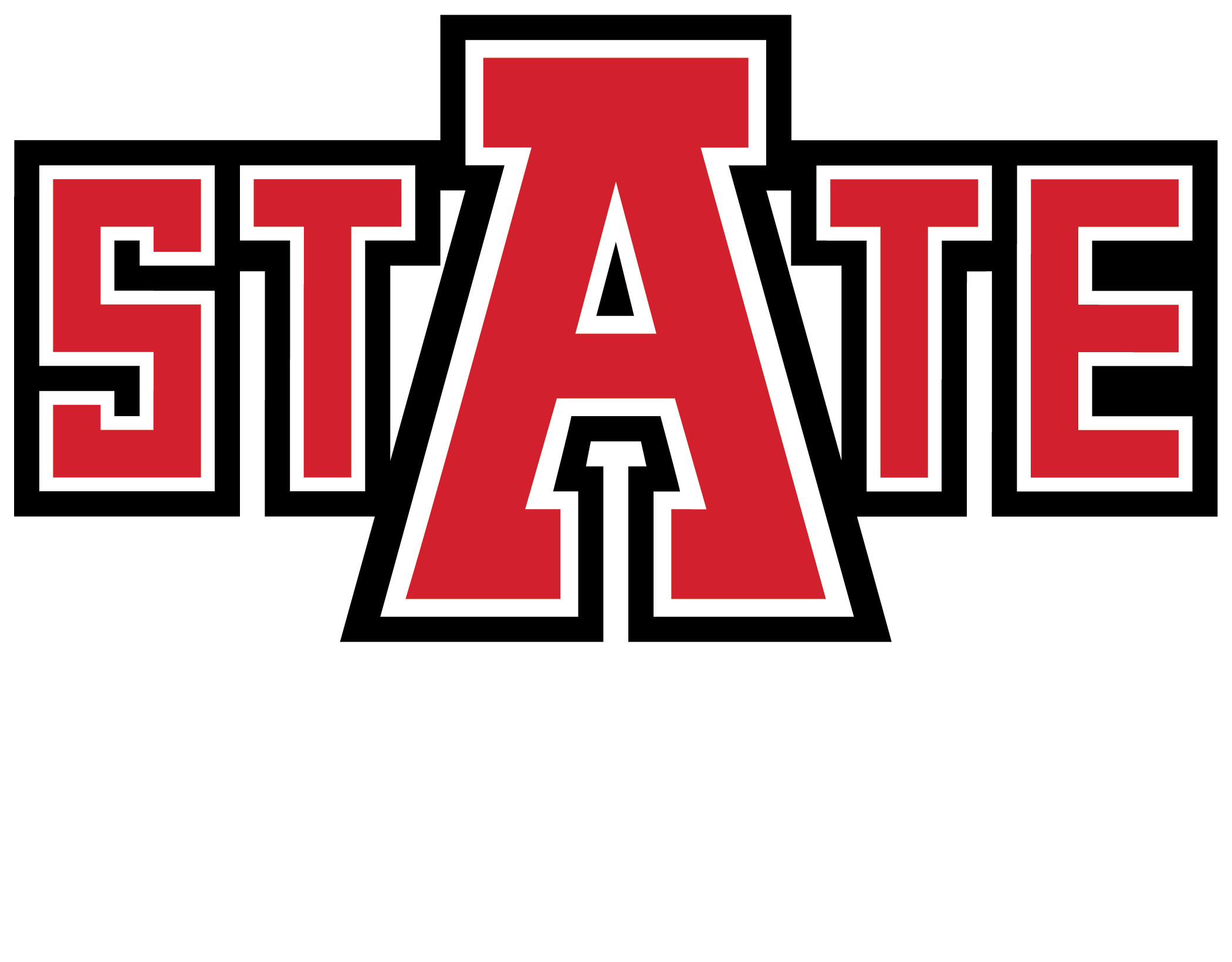 There are apparent dangers of setting the bar too high or too low.

Be realistic!

Course grades should not be used as benchmarks. 

Benchmarks should be the same across venues, modalities, courses, and programs.

The more important the outcome, the more rigorous the target!

Do not choose benchmarks arbitrarily. Choose your benchmark based on a perspective that is most meaningful and useful to your discipline; benchmarks could change over time based on what is important to your department/discipline at any given time frame.
AState.edu
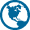 /ArkansasState
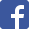 @ArkansasState
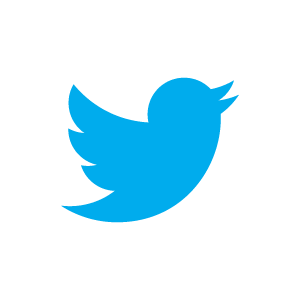 Examples of Benchmarks:
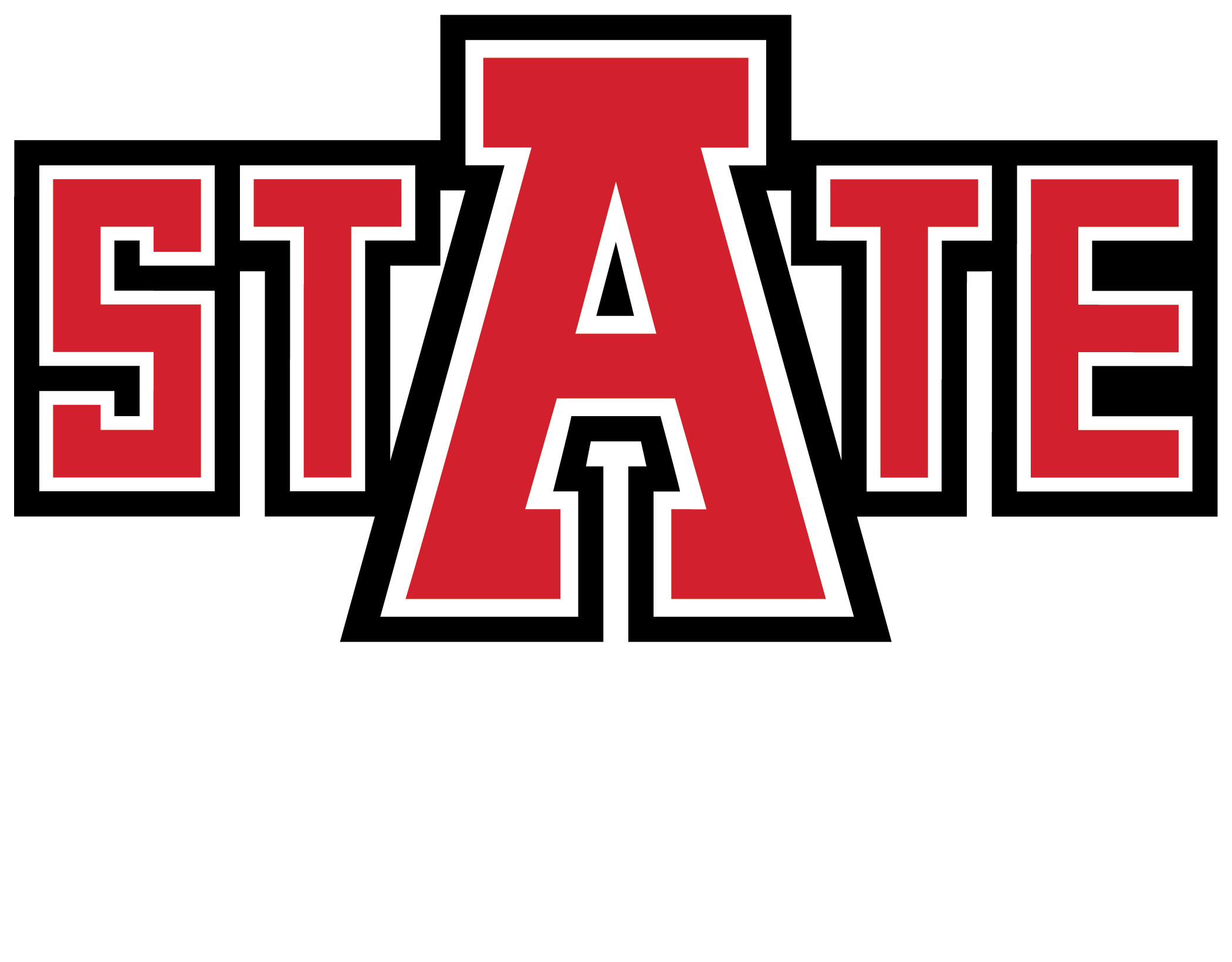 Seventy-five percent  of students will score 75% or better on the ethics case study project.

One hundred percent of students will score 75% or better on the application of knowledge questions on the final exam.

Sixty percent of students will attend at least 3 professional development activities this semester. 

At least 50% of students will earn an A in the course. Really?!
AState.edu
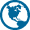 /ArkansasState
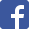 @ArkansasState
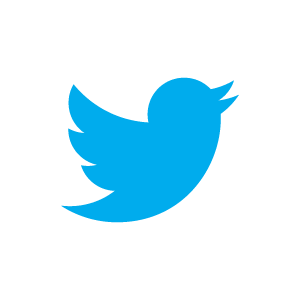 Session Q & A
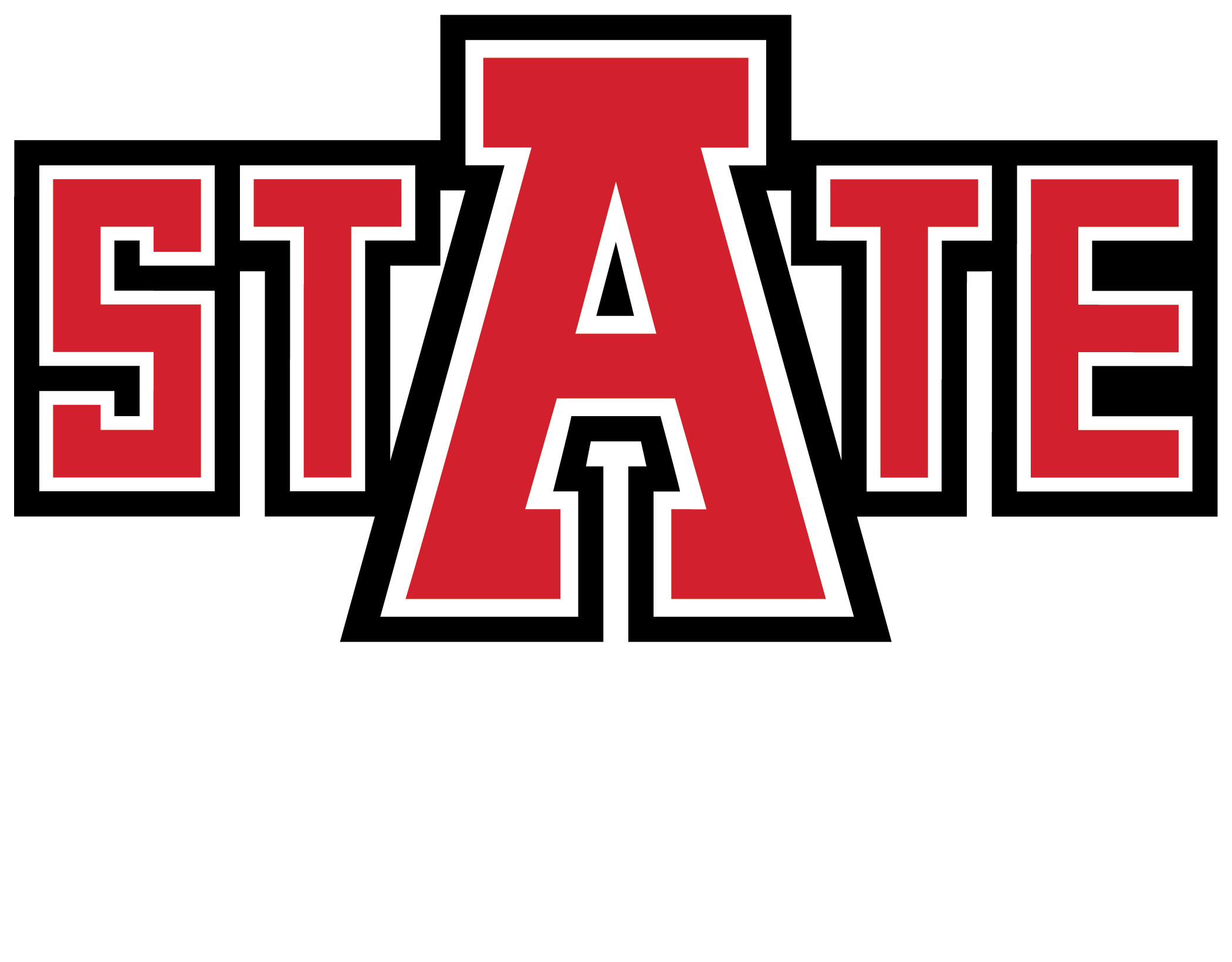 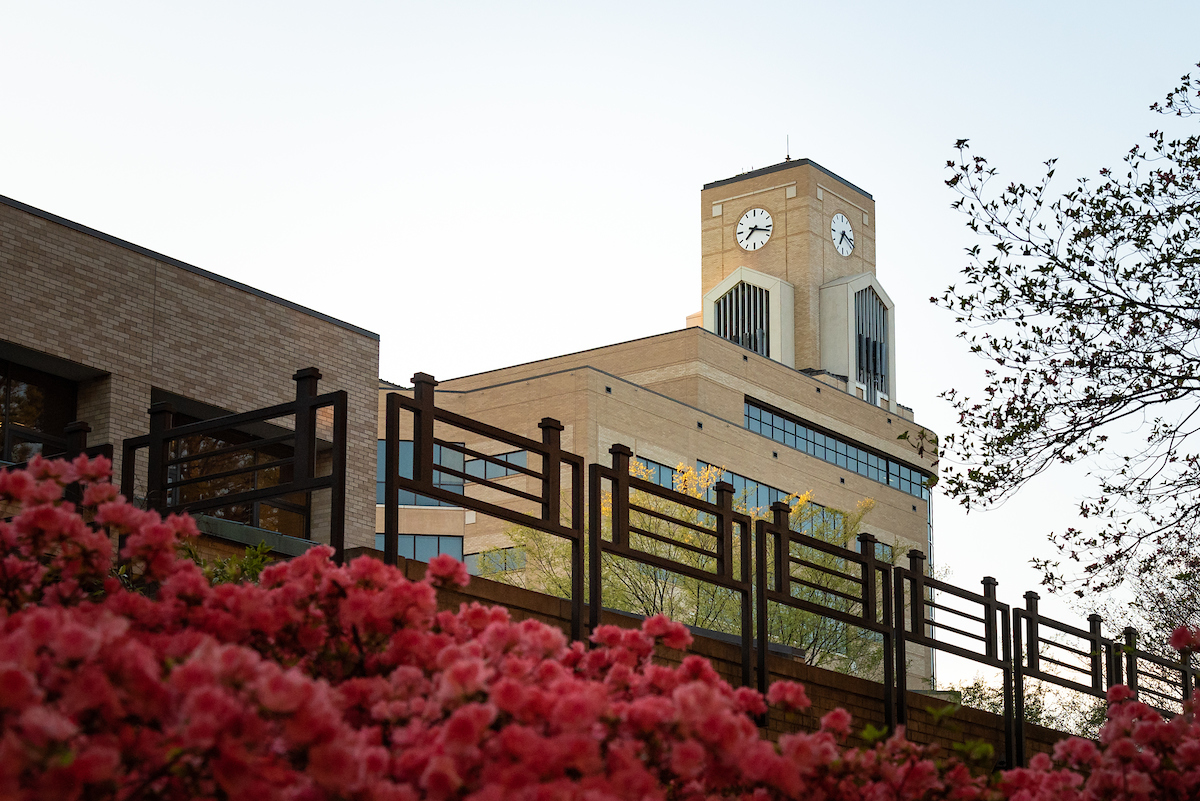 AState.edu
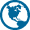 /ArkansasState
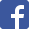 @ArkansasState
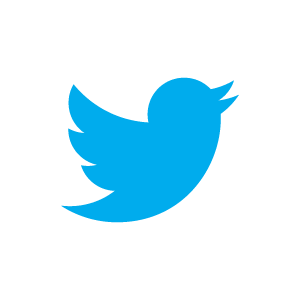 References
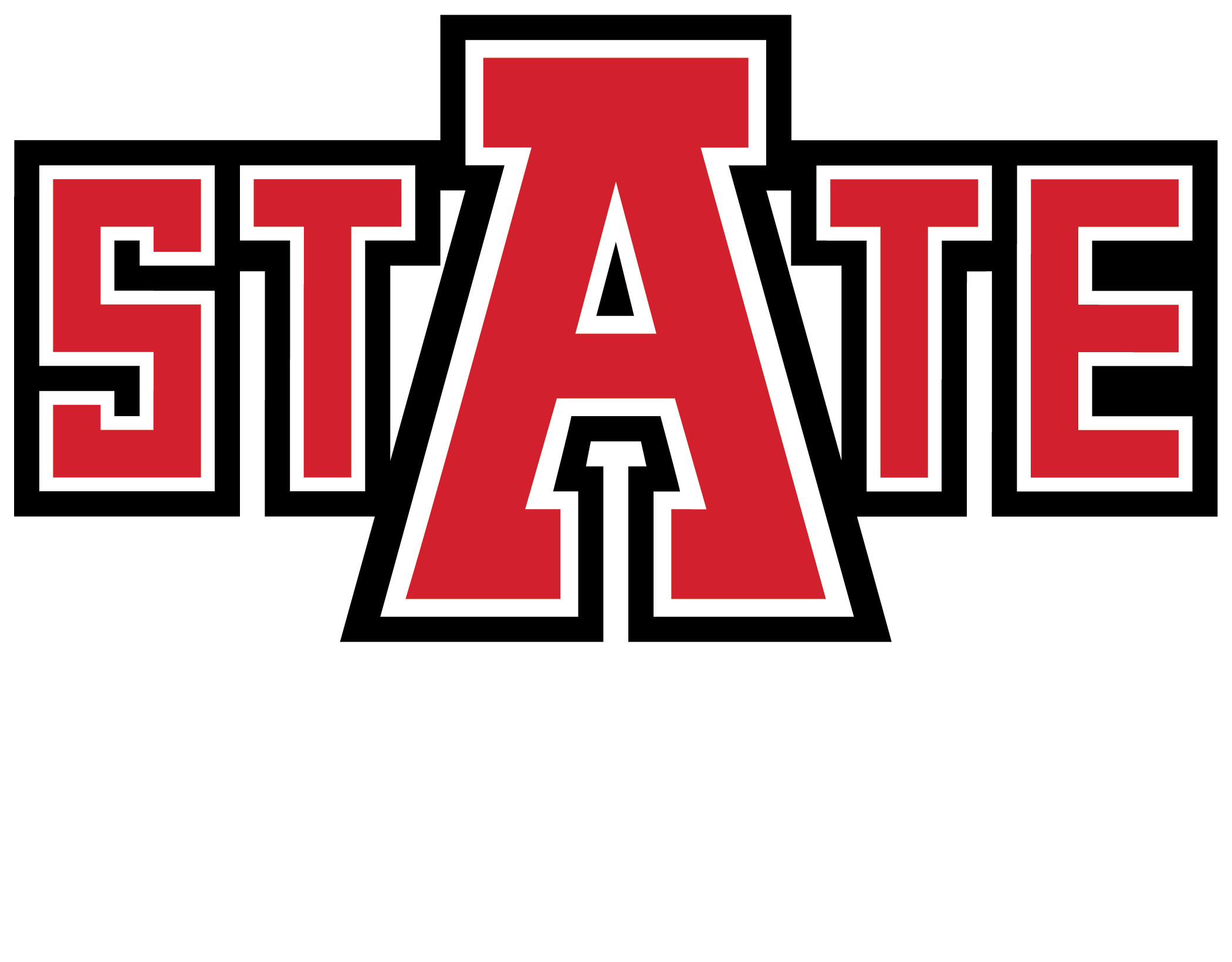 http://datause.cse.ucla.edu/ba_purpose.php

Suskie, L. A. (2018). Assessing student learning: A common sense guide. San Francisco, CA: Jossey-Bass.
AState.edu
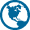 /ArkansasState
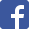 @ArkansasState
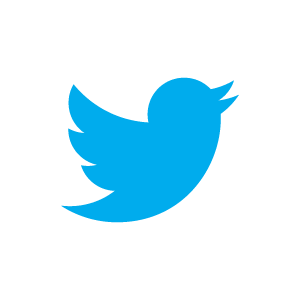